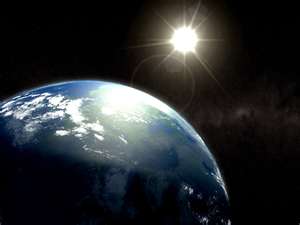 太陽能發電
班級：自控三乙
姓名：張閎棋
學號：49812090
人類文明的發展、社會的進步、對能源的需求越來越強烈、替代能源的迫切程度越來越大

火力具高度污染性、導致酸雨和溫室效應

核電有高度的危險程度、核廢料處理問題

人類開始尋找更好的替代能源
取之不盡，用之不竭
無危險性、安全無虞、不俱污染性
太陽能科技發展的過程
四階段
第一階段---1901~1945 、重於太陽能動力裝置、造價偏高、石油的大量利用、水利發電的開發使太陽能源研究停歇

第二階段---1946~1972、第二次世界大戰後復建階段、化石資源逐漸減少、太陽能製品的開發有顯著的突破、化石礦產價格低廉世人危機意識不高、太陽能技術製成品的產值甚緩
第三階段---1973~1990、石油危機的關係、 「能源危機」、大力加強對太陽能技術的發展、太陽能計算器、太陽能熱水器和太陽能蓄電池等器材產品、小規模太陽能產業，經濟效益並不理想

第四階段---1991~2000、環境污染、生態破壞嚴重、將科技成果轉化為生產行動、廣泛利用太陽能
太陽能的應用
太陽能鍋 再生能源落實生活






太陽能是台灣前景最被看好的再生能源產業，繼太陽能熱水器後，今天訪問大地旅人工作室一文也提到，不必燒柴點瓦斯的「太陽能鍋」，只要兩三個小時，就能烹煮食物，但台灣科技大學電子工程系葉文昌教授受訪表示，由於太陽能鍋需要的面積大、且只能在野外使用，因此還不算是個符合經濟效益的產品。
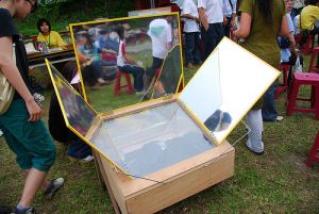 太陽能產品：計算機、手錶、熱水器、電源儲存器……等等

太陽能熱水器：環保效益、節約能源、安全、不佔空間、具經濟效益、能源不中斷、安裝成本高
台灣太陽能的發展
台灣發展太陽光電產業有相當的優勢，強大的半導體產業，兩者的生產技術雷同

環境因素影響太陽能發展的重要條件之一，日照充足，用電負載最高時，都是太陽光最強烈的時候，此時太陽能的效率也最高

半導體產業雄厚的基礎，在各項的優勢條件下， ­太陽能光電產業大步向前
台灣適不適合太陽能發電
台灣四季都有太陽、夏季家庭的用電量最高峰、太陽直射台灣、台灣可以真正的成為非核家園,也不用再跟外國買那麼多的非再生。
http://liveon-mars.blogspot.tw/2009/10/blog-post_24.html----太陽能鍋
http://tw.knowledge.yahoo.com/question/question?qid=1206092302483----太陽能應用
http://www.shs.edu.tw/works/essay/2006/04/2006040711332012
http://tw.search.yahoo.com/search;_ylt=A8tUwZh3fctPim4AVWVr1gt.;_ylc=X1MDMjExNDcwNTAwMwRfcgMyBGFvA2FvBGNzcmNwdmlkA19FOS55c3RVd0YuVm9mZFNUOHQ5WmdkSmNpLjJVa19MZlhNQUNudGoEZnIDeWZwBGZyMgNzYnRuBG5fZ3BzAzQEb3JpZ2luA3NycARwcXN0cgqAVBHF1ZXJ5A9TUEc2FvAzEEdnRlc3RpZANWSVBUVzEy?p=%E5%A4%AA%E9%99%BD%E8%83%BD%E6%8A%80%E8%A1%93%E7%99%BC%E5%B1%95&fr2=sb-top&fr=yfp&pqstr=%E5%A4%AA%E9%99%BD%E8%83%BD%E6%8A%80%E8%A1%93%E7%99%BC%E5%B1%95
http://www.youtube.com/watch?v=aQc3RyfemHE
謝謝觀看